LIBRARY
HIST 200: The History of Mexico City
Monday, November 14, 2022


Vince Graziano
History Librarian
vince.graziano@concordia.ca
Workshop Outline
A word about printing
The Library Website
Library Research Process
Sofia Discovery Tool
Search for books, articles, primary source
Historical Abstracts
Covers world history, excluding Canada and USA
1955-onward
Electronic Journals
Electronic books
Help is available
Printing
The Library does NOT offer a printing service
Printing is run by DPrint, a unit within IITS
The Library answers questions about printing as a courtesy, not as a responsibility
Printing: 3 steps
Add money to your account
Upload document to webprint
Release print job and pay at any printer on either campus.
The Library is NOT responsible for servicing or troubleshooting the printers
The Library Website
Two purposes
To inform about the Library
To access Library resources
Website is primarily designed to support undergraduates, graduates, and faculty
Information about Library Services and Collections
Accessing Library resources:
Sofia Discovery Tool
Databases
Subject Guides
Find and Help&How-to are important sections
Support for Undergraduate students
Table of Contents for everything the undergraduate needs
Library Research Process
Select appropriate resource(s) in which to conduct your search for your topic 
Apply a relevant search strategy using features of the resources
Analyse results
Revise search strategy, if necessary
Re-analyze results
Access documents
Books and articles in Sofia
Sofia Discovery Tool is used in all Quebec University Libraries
Can be a starting point for library research
Ability to search local library (default), QC libraries, and libraries worldwide
Catalogue includes all electronic and physical books, videos etc available at Concordia Library
Discovery service includes all full-text articles to which Concordia has access
Interlibrary Loan and Article/Chapter Scan built in
Does NOT replace databases
Introductory Video:
Searching Sofia
History Databases for Articles
America: History & Life
1964-onward
Covers Canadian and USA history
Combined searched with Historical Abstracts

Historical Abstracts 
1955-onward
Covers world history, excluding Canada and USA
Combined searched with America: History & Life
Electronic Journals
Collections:
Project MUSE (Recent issues)
JSTOR (Older issues)
Oxford Journals (recent and archive)
Wiley-Blackwell
Sage Journals 
Taylor & Francis (Routledge)
Academic Search Complete (EBSCO)
ProQuest Central
British Periodicals I and II (1681-1939)
American Periodicals (1741-1940)
Periodicals Archive Online (1802-2000)
Many other electronic journal collections
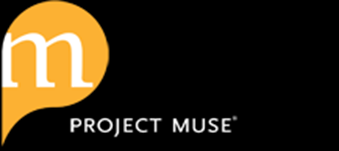 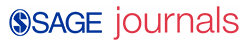 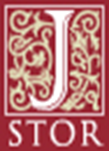 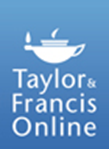 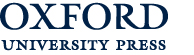 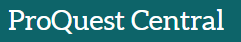 Electronic Books
Collections with substantial humanities content:
Early English Books Online (EEBO) – 1473-1700
Eighteenth Century Collections Online (ECCO)
Canadiana (until c. 1925)
Oxford Scholarship Online (recent and ongoing)
Cambridge University Press e-books (Package:1995-2007, with individual book additions)
Project MUSE E-books (university presses)
Springer E-book Collection, includes Palgrave Macmillan (2010-)
Taylor & Francis (Routledge)
ACLS Humanities E-book
Canada Commons
Ebook Central (ProQuest)
EBSCO E-books
Many other electronic books
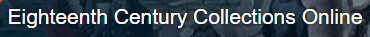 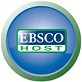 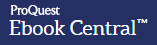 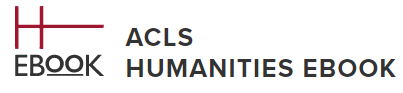 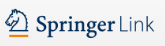 Search Operators
AND				Mexico City AND urban
OR				urban OR metropolitan
NOT				Mexico NOT “New Mexico”
“ ” for phrases		“Mexico City"
* for truncation		urban*
Nesting ()			“Mexico City” AND urban*				`	AND (strife OR regulation)

Note: multiple search boxes are also a form of nesting
Note: Databases do not require the operators to be in uppercase.
     EXCEPTION: UPPERCASE operators MUST be used in Sofia
Subject Searching
Subject searching is more accurate & specific
Thesaurus
List of terms used in a database
Subject Headings in Sofia for books
Created by the Library of Congress
Subjects include:
People
Events
Places
Topical subject headings
To Find the Full Text
Use the                         to go to the journal site
Use the                                    to go directly to PDF
3.  Search Sofia
Perform a title search for the journal
Perform a title search for the article
4.   Article/Chapter Scan & Deliver
In Sofia, click on the title of the book to see the Access Options
Look for: 
Compliance with Canadian Copyright Act
5.  Request an Interlibrary Loan (COLOMBO)
                                 in Sofia 
This option appears only if we change the search to other QC libraries or libraries worldwide
Allow 1 to 2 weeks for delivery of printed books
Allow 2 to 4 days for delivery of articles and chapters by email
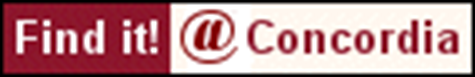 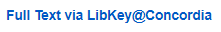 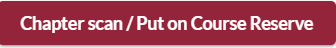 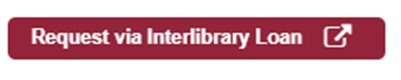 Help is Available
Library website: help & how-to
History Subject Guide
Chicago Manual of Style (online)
Chicago Citation Style
Ask Us
E-mail form
Chat with our staff
Ask Us Desks
Entrance to Webster Library
Ask Vince: 
vince.graziano@concordia.ca
Office hours: by appointment on ZOOM or in person
Many questions can be answered by email